Avoidable mortalityLearning through reflection
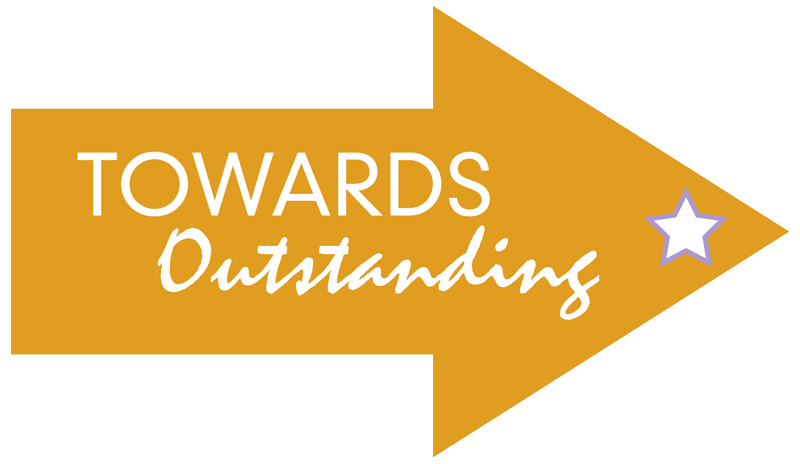 Avoidable mortality
Learning Objectives 
Participants will recognise how the care they provide can reduce avoidable mortality.
Participants will be able to consider what steps they can take to reduce avoidable mortality in their area of the service.
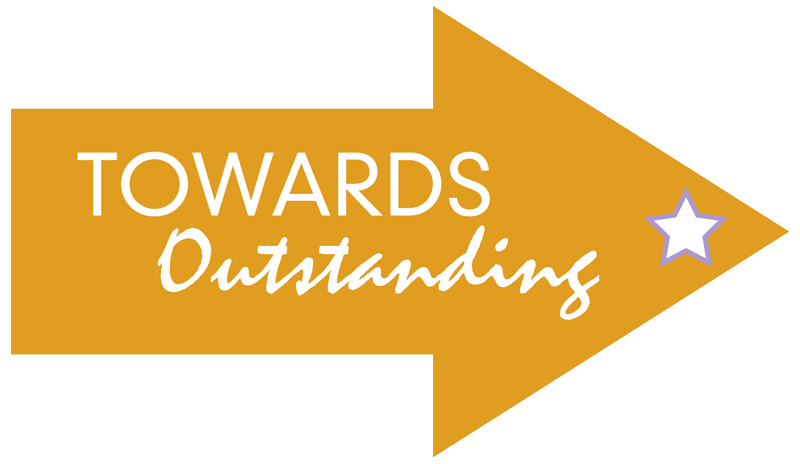 Avoidable mortality
Deaths from causes considered avoidable given timely and effective health care or public health interventions.
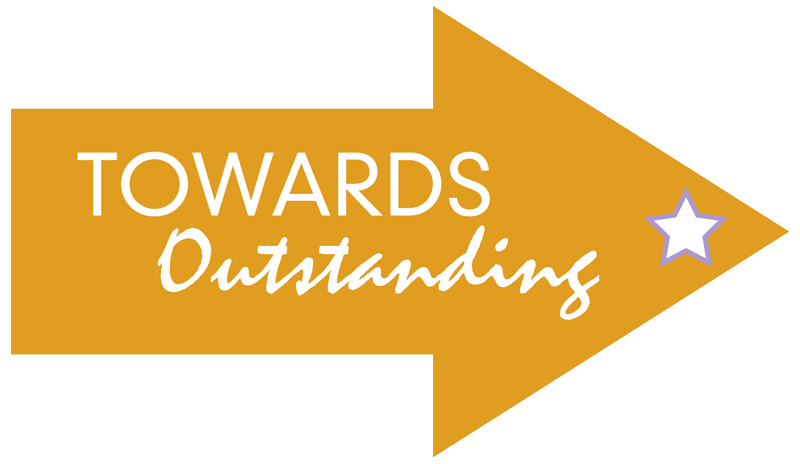 The following terms apply to avoidable deaths

preventable mortality – deaths that can be mainly avoided through effective public health and primary prevention interventions
treatable mortality – deaths that can be mainly avoided through timely and effective healthcare interventions, including secondary prevention and treatment
avoidable mortality – deaths defined as either preventable or treatable
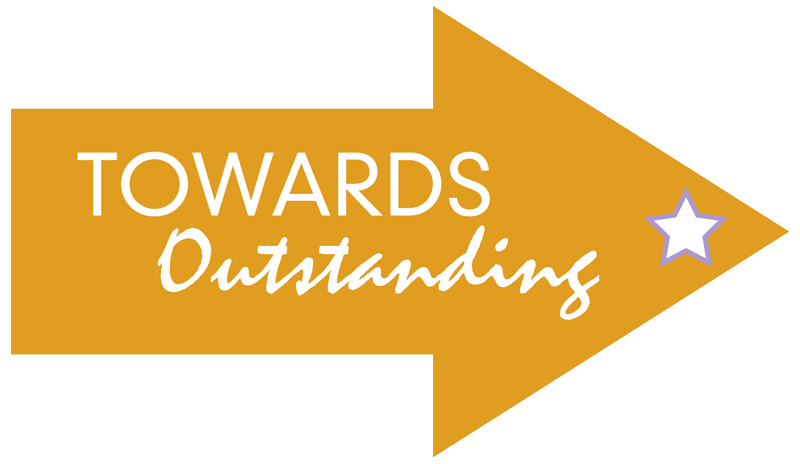 In 2018, approximately 22% of all deaths in the UK were considered avoidable
 (138,293 deaths out of 616,014)
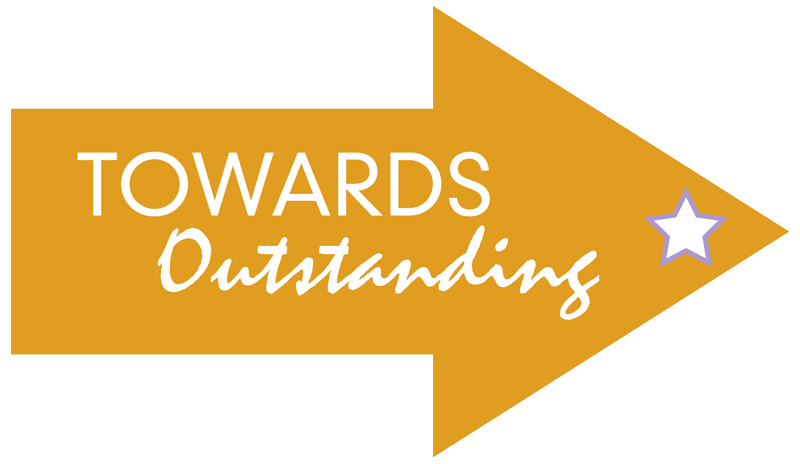